"שבט הנועזים" – שגרת חייהם של אנשי השומר בסג'רה
חוברת מקורות – השומר החדש
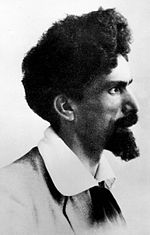 "בר-גיורא" היה ארגון שמירה יהודי חשאי שפעל בראשית המאה ה-20 בארץ ישראל. מטרת הארגון הייתה לכבוש את השמירה במושבות היהודיות מידי הערבים והצ'רקסים ולהעבירה לידיים יהודיות.
הארגון נוסד בליל שמחת תורה, כ"ב בתשרי תרס"ח 29 בספטמבר 1907,
באספה חשאית שנתקיימה בחדרו הקטן של יצחק בן צבי ביפו.‏ הארגון נקרא על שמו של שמעון בר גיורא אחד ממנהיגי המרד הגדול. לתפקיד מפקדו נבחר ישראל שוחט.
המשימה הראשונה שעמדה בפני הארגון החדש הייתה כיבוש השמירה בחוות סג'רה ב-1907 מידי השומרים הצ'רקסים. חברי הארגון יסדו בסג'רה "קולקטיב חקלאי" בראשותה של מניה שוחט, שעיבד את אדמות החווה. לאחר כמה חודשים הצליחו אנשי "בר גיורא" להעביר לידיהם את השמירה. (מויקיפדיה)
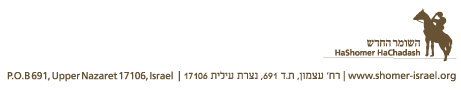 רקע – בספרו שבט הנועזים ,מציג שלמה שבא את קורותיו של ה"שבט" שייסד את השומר ובר גיורא. בקטע שלפנינו נחוש את האווירה ששררה בין חברי הקבוצה בעודם פועלים בסגרה, נפגוש את קראוזה מנהל החווה החקלאית, ונזכה להצצה אל שגרת חיים של אנשי השומר והמוטיבציה שלהם ללימוד ועיסוק בתוכן למרות אתגרי היום יום.
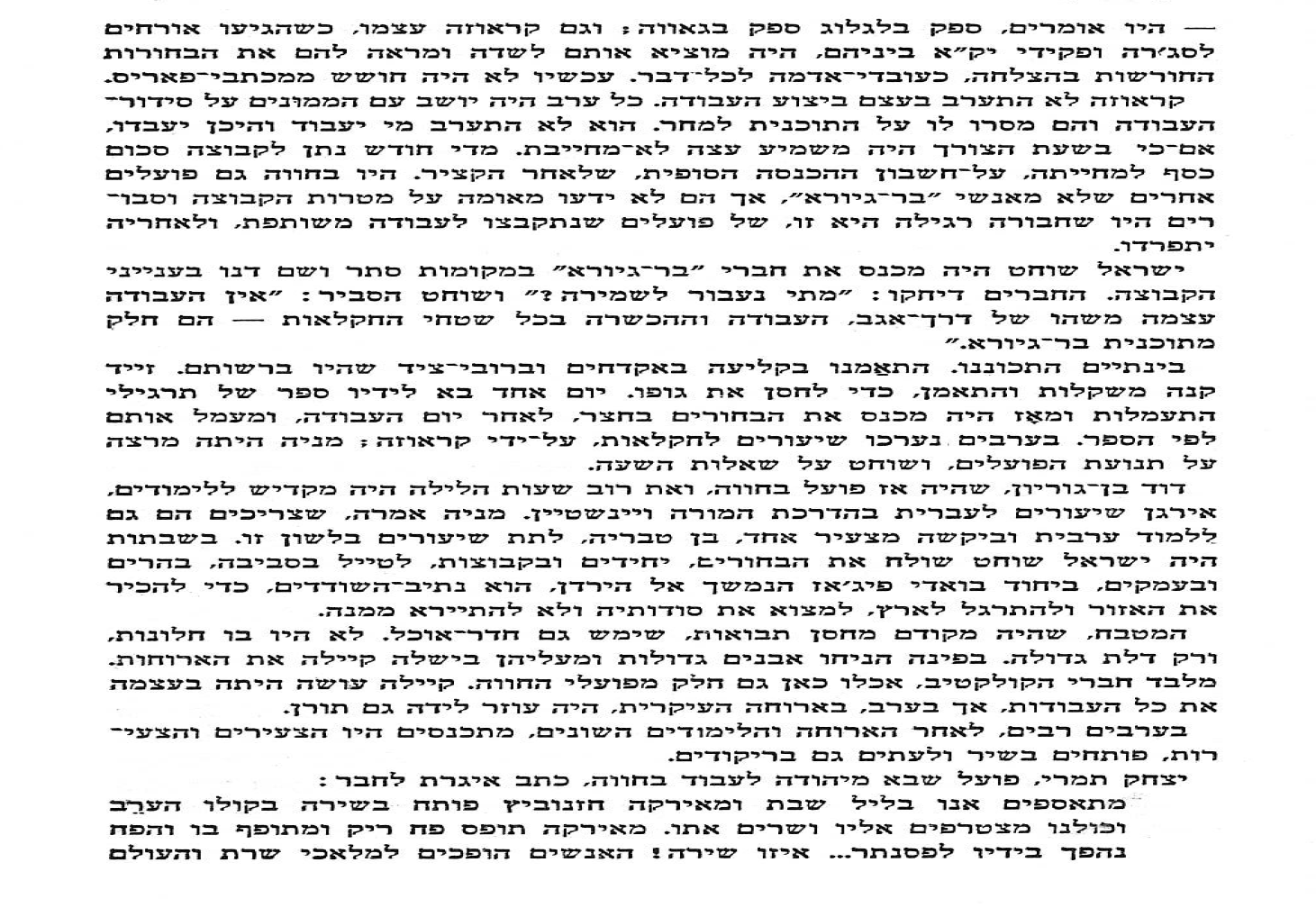 ➀
➂+➁
שאלות למחשבה – 
למה ה' אומר ליהושע שמשה מת ? יהושע לא יודע את זה?
מה הכוונה ב"כל מקום בו תדרוך כף רגלכם" ?
האם במציאות ימינו מקום שאנו דורכים בו הופך שלנו ?
למישהו יש דוגמא למשהו שהוא 'שלו' מבלי שהשקיע בו ?
איך אתם מסבירים את המצב בו נאמרת "הבטחה של ה' " אבל בפועל היא דורשת הפעלת כוחות אנושיים להגשימה ? 
           איזה משמעויות נוספת מאיר מחקרו של זרטל על   	             מקומה של  'כף הרגל' במורשת שלנו ?
שאלות למחשבה – 
1. מה ייחודה של קבוצת בר גיורא מקבוצות פועלים אחרות ? 
2. מדוע שוחט מכנס את חבריה במקומות סתר ? (רמז בתיבה מעל )
3. למה חברי הקבוצה דוחקים בשוחט על המעבר לשמירה ?
4. מה האווירה שהם יוצרים ואילו תכנים הם מאמצים לשגרת חייהם ?
5. דומה ושונה בתוכניות שלנו ובתוכנית שלהם ?
6. מה אתם לוקחים לחייכם האישים ולפעילות בשומר מקטע זה ?
➃
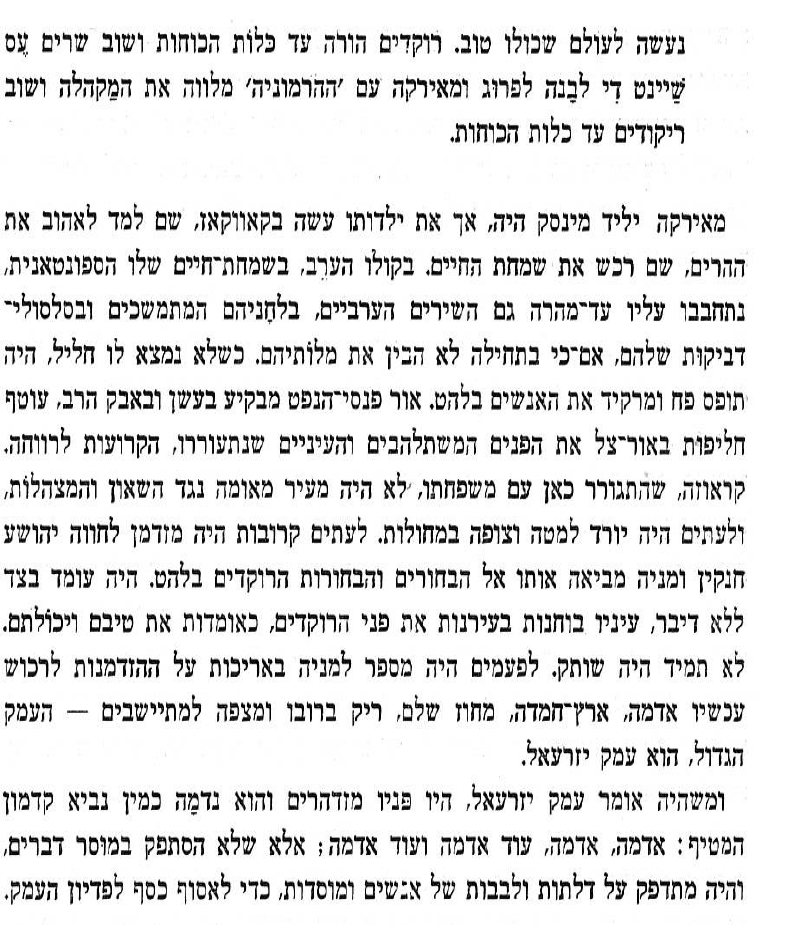 ➄➅